Когда следует мыть руки?
после прихода с улицы
перед едой
после кашля или чихания
после посещения туалета
после общения с животными
после игр и занятия спортом
после поездки в транспорте,  визита в магазин
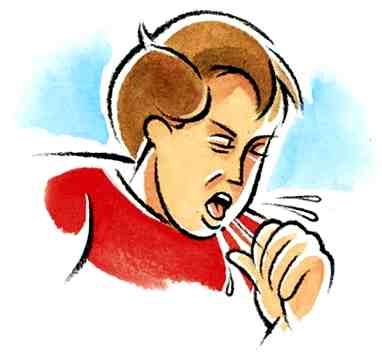 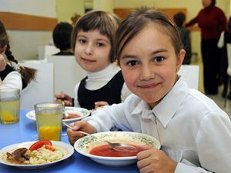 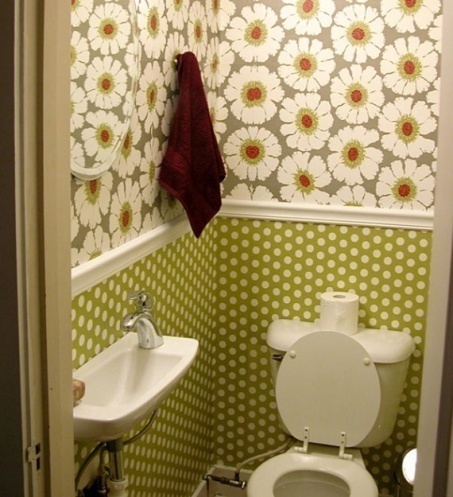 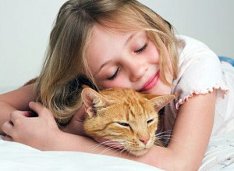 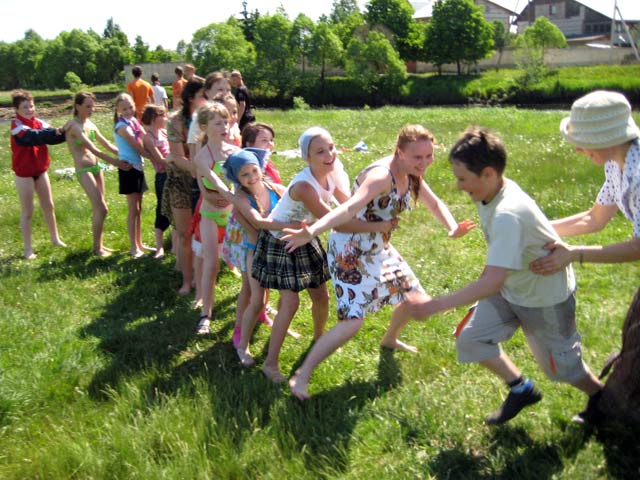 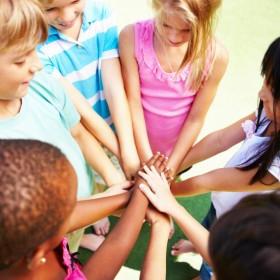 [Speaker Notes: !Мыть руки нужно…]
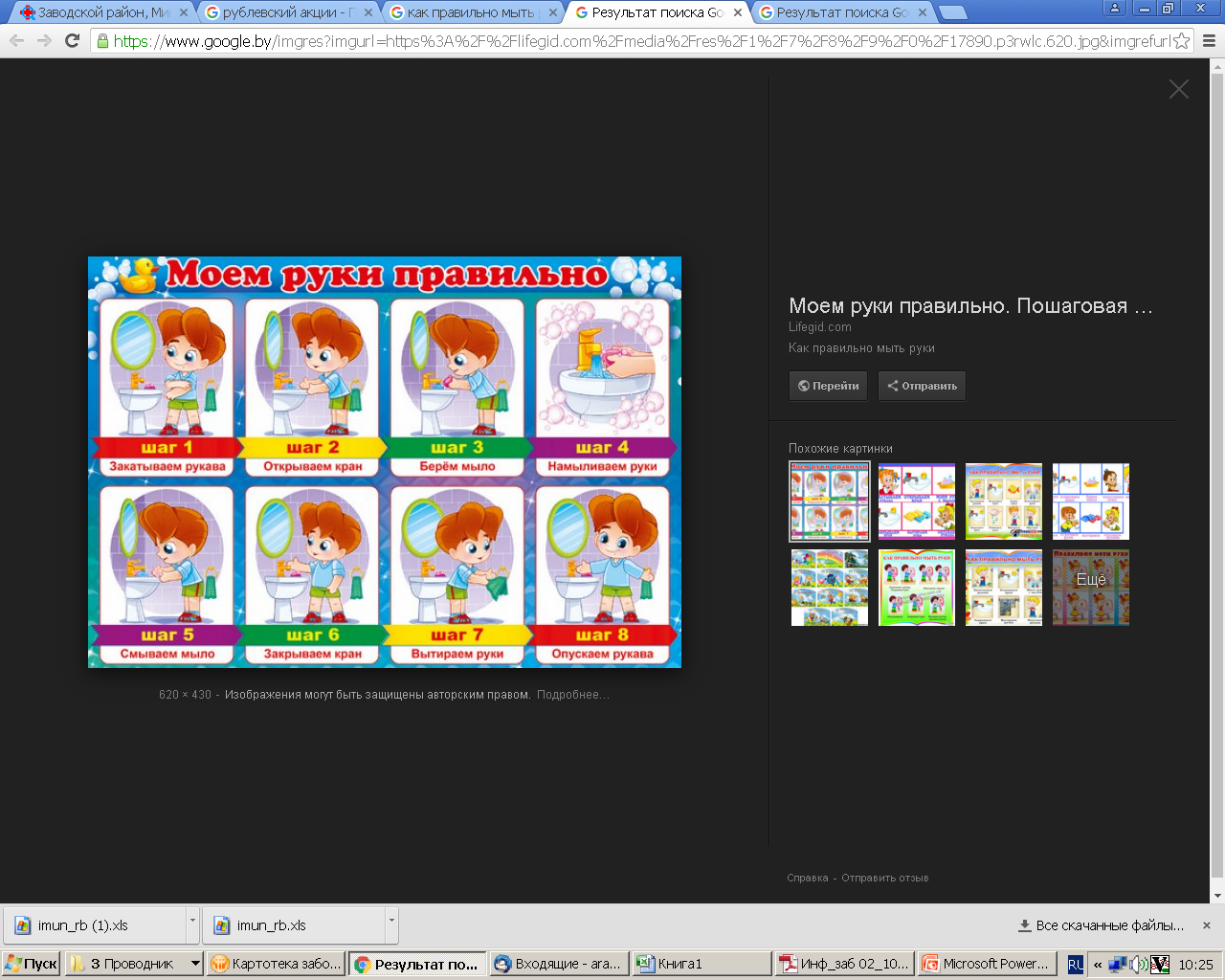